4.5. Sunday evening
Page 35
Reading
It is Sunday evening. Marko and Milica are upstairs, in Milica’s bedroom.Mrs. Kecman is downstairs, in the living room. 
Marko: Tomorrow is Monday. On Mondays we go to school. 
I am making a poster for school.
Milica: Today is Sunday. On Sundays, I watch TV but tonight I am playing a computer game.
Mrs. Kecman: Children, it is late! Take your toothpaste and your toothbrush! Brush your teeth. Get ready for bed.
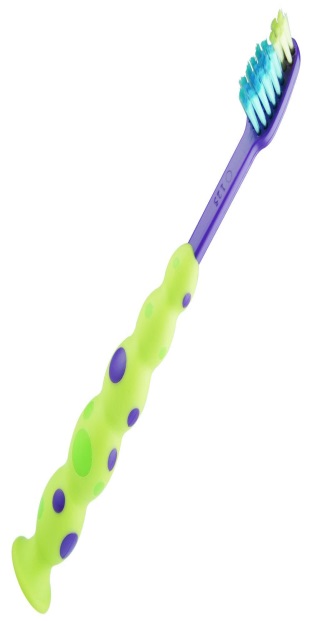 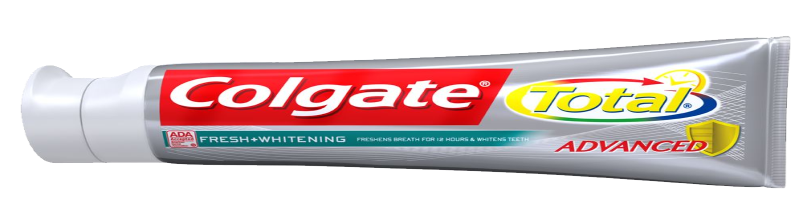 Vocabulary
Make a poster – napraviti poster
Tonight – večeras
It is late – kasno je
Toothpaste – pasta za zube
Toothbrush- četkica za zube
Brush your teeth - operi zube
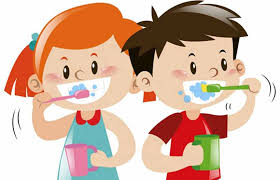 Practice:
Is Milica writing now ? 
No, she is not.
Is Marko doing a project ? 
Yes, he is.
Are they at school on Sunday ? 
No,they are not. 
Is it Sunday evening ? 
Yes, it is. 
Are they all watching TV? 
No, they are not.
Homework
Activity book, page 38
Exercise 4. write the missing letters, match and spell
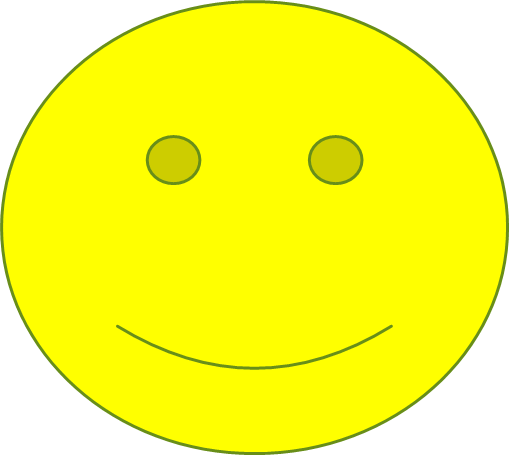 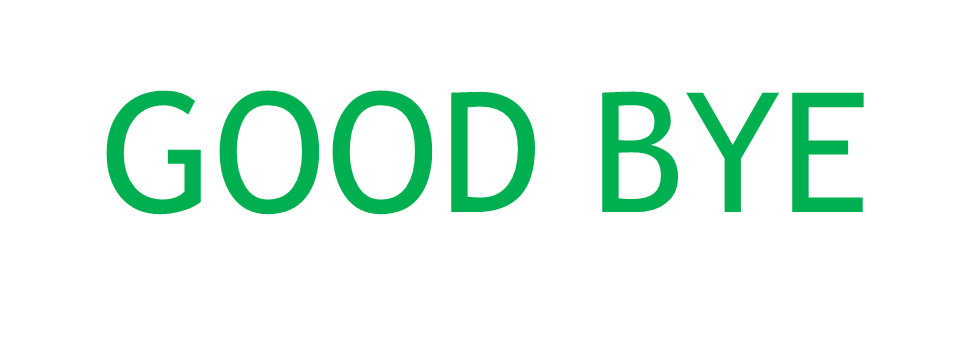